Задание: Нарисуйте здание из фигур. Используйте заливку цветом, градиентом, текстурой или узором, повороты, копирование фигур,  группировку, изменение порядка, распределение по вертикали и горизонтали, выравнивание по центру, по нижнему краю и т.д. 

Панель инструментов:
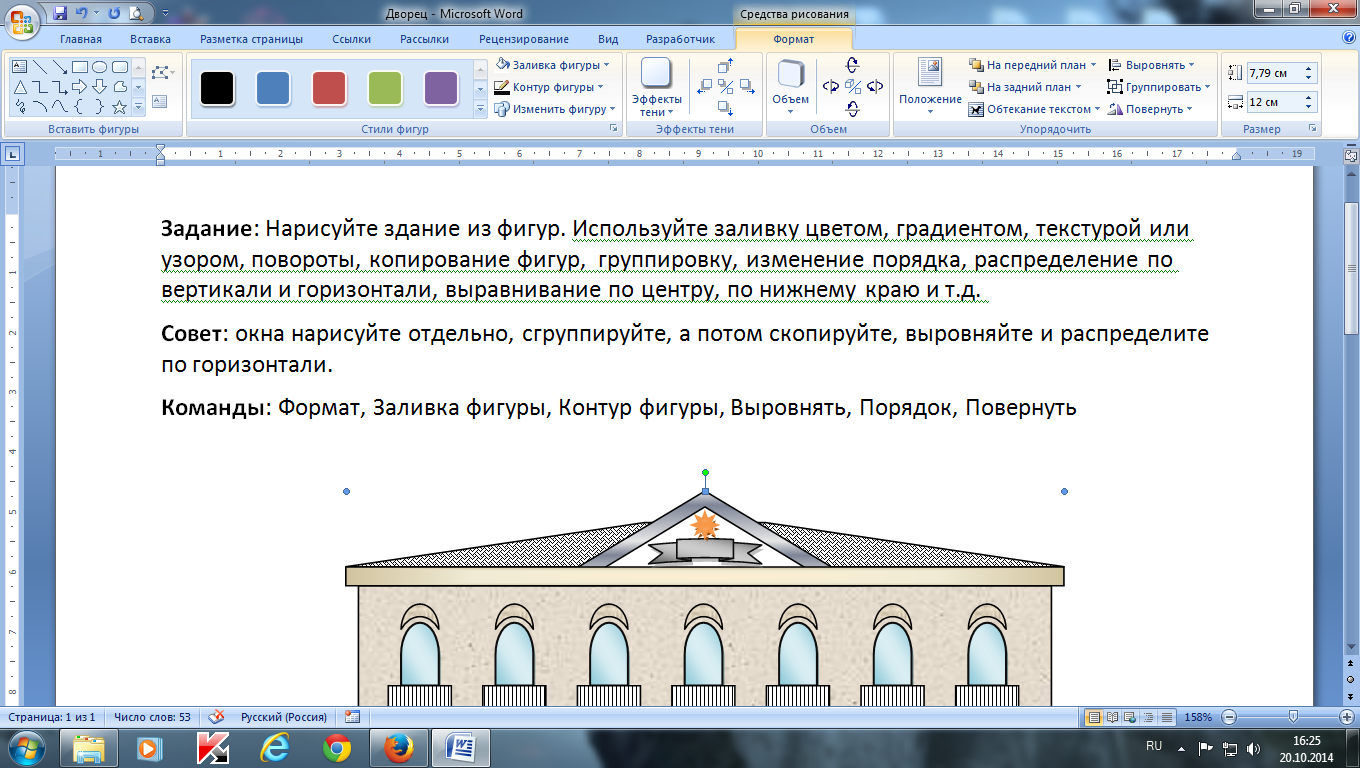 Совет: окна нарисуйте отдельно, сгруппируйте, а потом скопируйте, выровняйте и распределите по горизонтали.